Quelle: BBC / Discovery Communications  “Frozen Planet”, 2011.
1982 — 2016
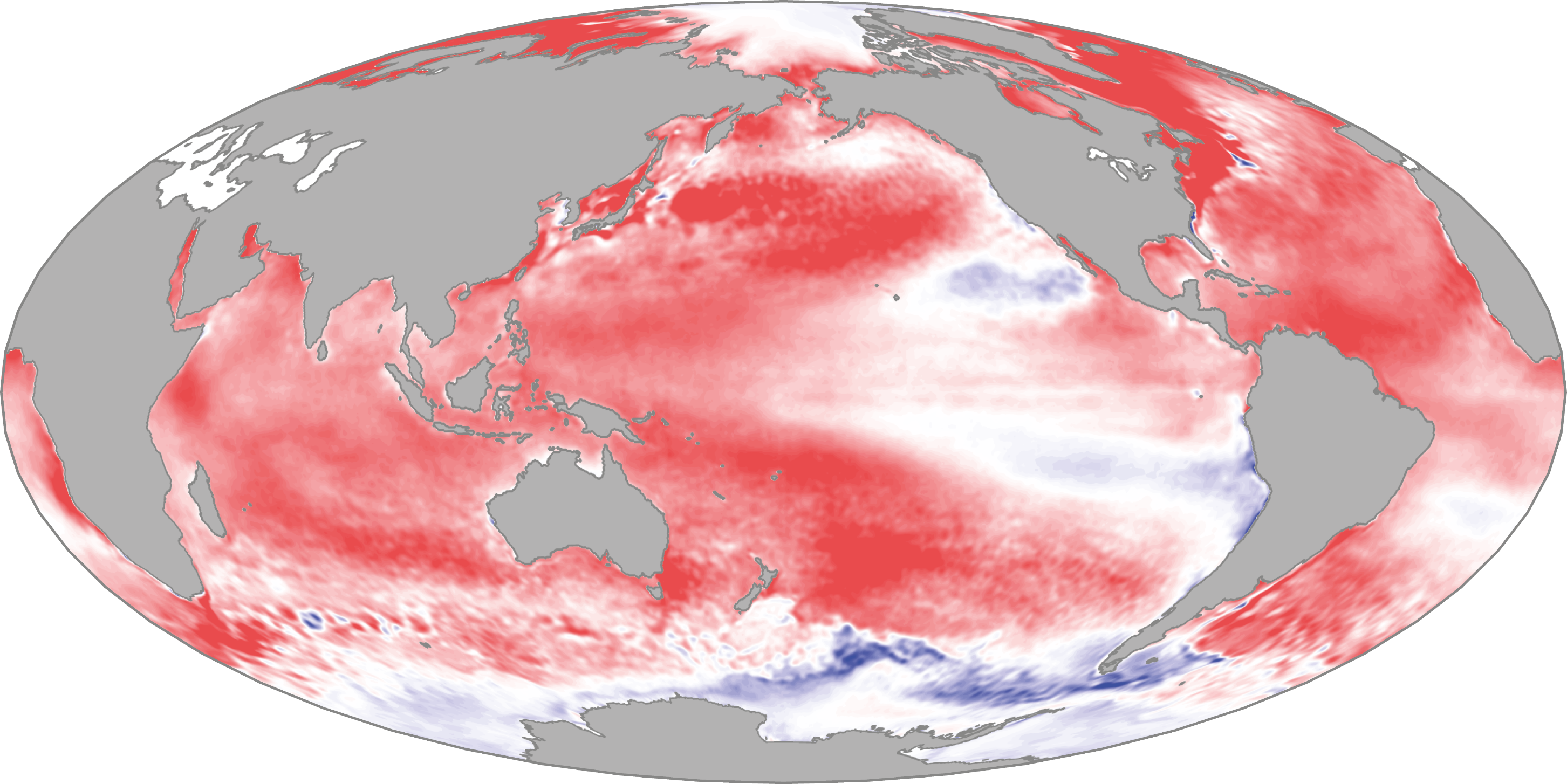 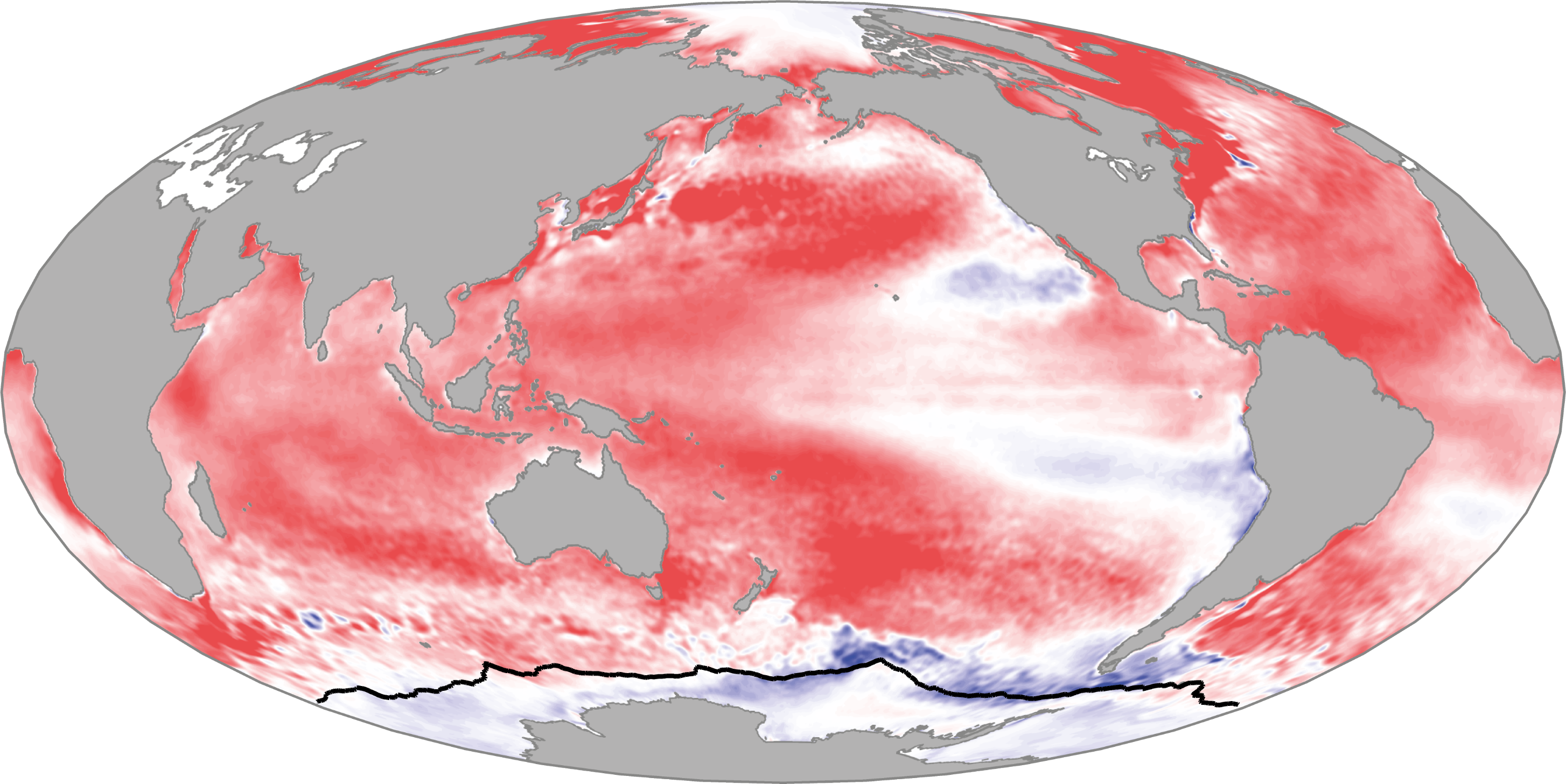 Reaktion des Südpolarmeers auf jüngste Veränderungen im Süsswassereintrag
F. Alexander Haumann
Nicolas Gruber & Matthias Münnich
ETH Zürich
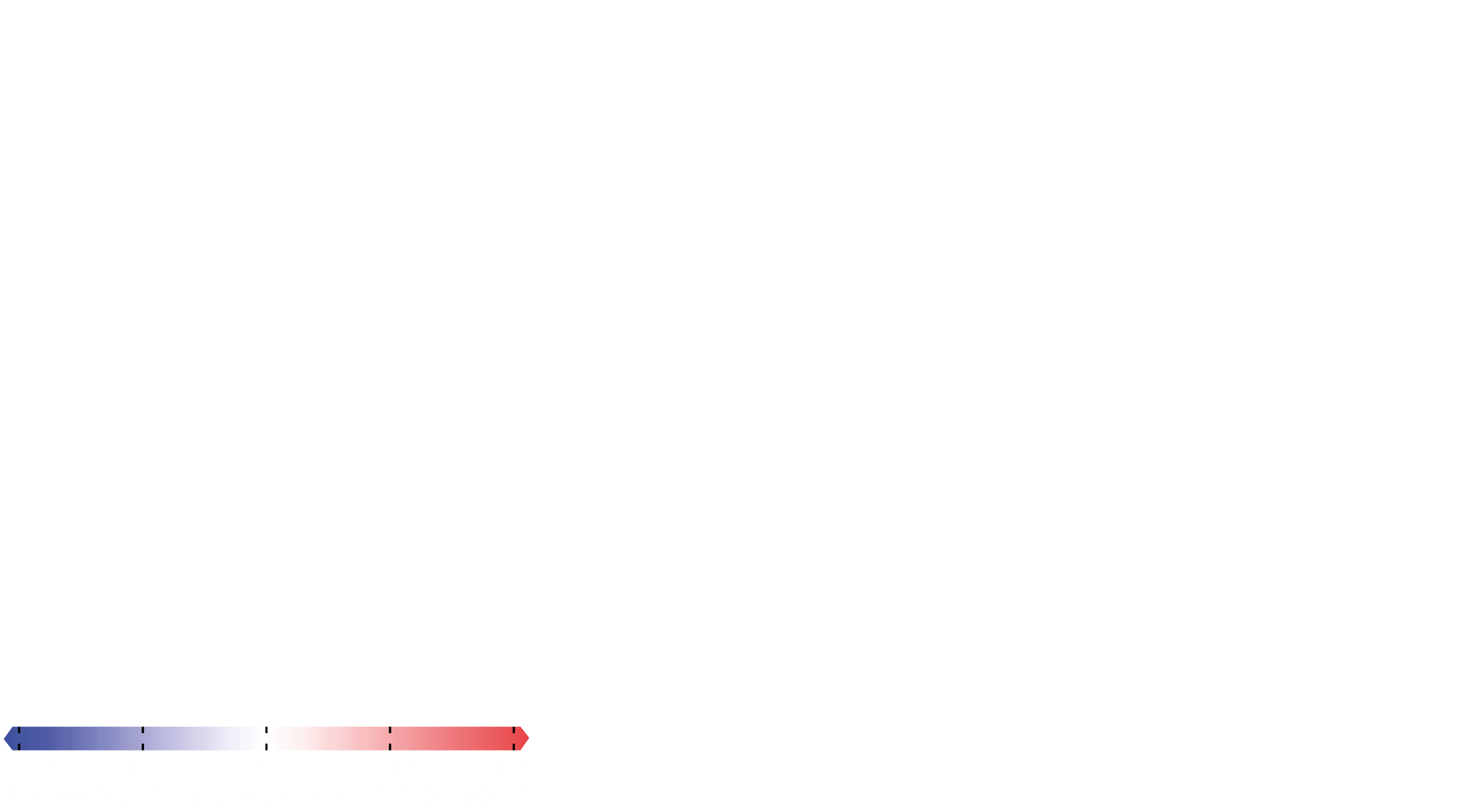 –1           –0.5	    0	    0.5               1
Wasseroberflächentemperaturveränderung [°C]
Daten von AVHRR, Reynolds et al. (2007)